تلوث الماء
الماء
الماء هو أصل الحياة
تحتوي الكرة الأرضية على نسبة 71% من الماء نظراً لأهميته للحياة
الوحدة
9
1
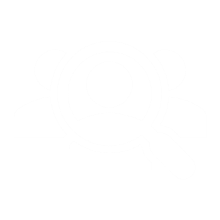 الماء نعمة من نعم الله التي أنعم بها علينا
2
قال تعالى :< وَ جَعلنَا مِنَ المَاء كُلَّ  شيئٍ حيٍّ >
3
بيئتي
التلوث داخل المنزل
2- تلوث الماء
الوحدة
9
يعتبر الماء احد الموارد المتجددة على كوكب الأرض و هو أصل الحياة , و لا يمكن أن تستمر الحياة بدونه , و من مسؤولياتنا أفراد تجاه أنفسنا و أسرنا و مجتمعنا و وطننا المحافظة عليه و حمايته من التلوث حتى لا يسبب أمراضاً خطيرة و مميتة بتلوثه .
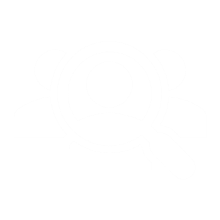 أ
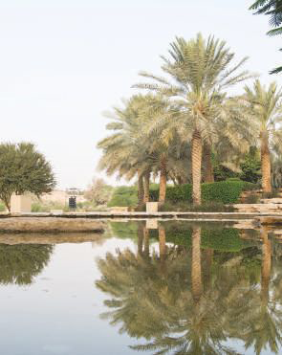 بيئتي
التلوث داخل المنزل
تجدنا  في جوجل
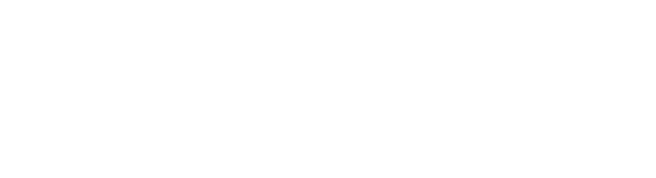 ما مصادر المياه و ما هي مواصفات الماء الصالح للشرب ؟
المصادر :   الامطار – البحار -  الأنهار – العيون - الآبار
الوحدة
9
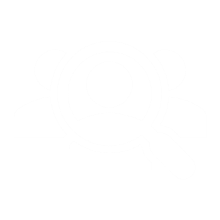 مواصفات الماء الصالح للشرب :
هو النقي الذي لا طعم و لا لون و لا رائحة له
بيئتي
التلوث داخل المنزل
أسباب تلوث الماء و مصادره
1
صدأ الأنابيب و رداءتها
2
تسرب مياه الصرف الصحي إلى خزانات المياه
انخفاض مستوى الخزان المنزلي عن مستوى الأرض و هو ما يسمح بدخول المواد الملوثة له
3
عدم إحكام غلق خزان الماء العلوي أو السفلي و تعرضه للحشرات
4
إهمال نظافة خزانات المياه و تركها لعدة أعوام دون صيانة
5
نشاط 4
الوحدة
9
بعد تعرفك أسباب تلوث الماء . اكتبي أربعاً من طرائق حماية الماء من التلوث ؟
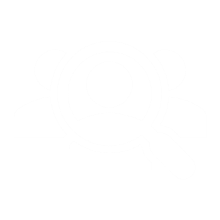 أ
ب
ج
د
صيانة الأنابيب و تجديدها .
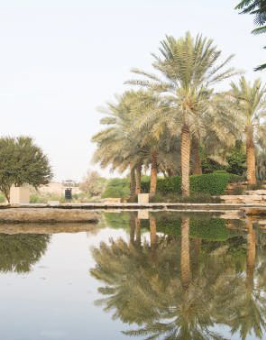 منع تسريب مياه الصرف الصحي إلى خزانات المياه .
بيئتي
التلوث داخل المنزل
إحكام غلق خزان الماء العلوي و السفلي .
الاهتمام بنظافة خزانات المياه و بصيانتها .
1
نشاط
5
ما يحدث : 

اصفرار لون القطن
ضعي كمية مناسبة من القطن في قطعة شاش و ثبتيها على صنبور الماء في البيت و اتركيها مدة يومين مع مراعاة استعمال الصنبور
- دوني توقعاتك ثم ملاحظاتك ؟
أتوقع :

اصفرار القطن
ممممالففضيال
أضرار تلوث الماء
تسوس الأسنان بسبب نقص نسبة الفلور في الماء
1
2
تبقع الأسنان بسبب زيادة نسبة الفلور في الماء
الكوليرا و النزلات المعوية
3
4
الدوسنتاريا
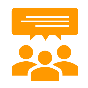 5
شلل الأطفال
6
التهاب الكبد الوبائي
7
النزلات الشعبية عند الأطفال
اقرئي الموقف الآتي ثم أجيبي ؟
الوحدة
9
إذا قدم لك كوب ماء فيه شوائب , ماذا تفعلين ؟
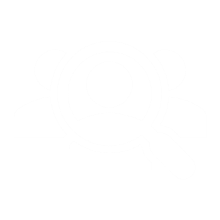 أ
ب
أعتذر شربه مع التأكيد على ضرورة شرب الماء النظيف
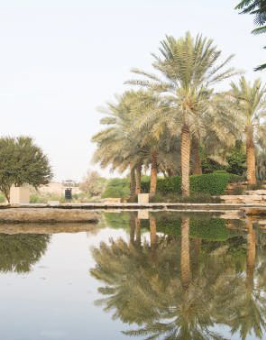 لأن شرب الماء المحتوي على الشوائب يضر بالصحة .
بيئتي
التلوث داخل المنزل
3- التلوث بالحشرات
الوحدة
9
الغذاء ضروري لاستقامة الإنسان على الأرض , فهو مصدر الطاقة اللازمة لقيام الإنسان بجميع أنشطته المختلفة , و أداء دوره في إعمار الأرض و قد يتعرض هذا الغذاء إلى الفساد و التلف بسبب الجراثيم و الفيروسات التي تنقلها الحشرات إليه فتؤدي إلى مرض الإنسان أو موته .
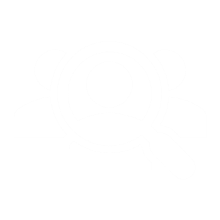 أ
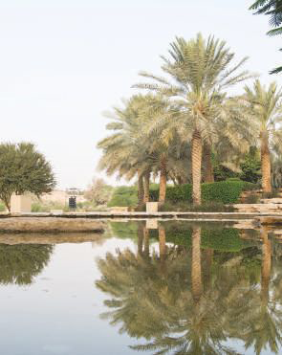 بيئتي
التلوث داخل المنزل
أسباب التلوث بالحشرات
1
ترك الأغذية مكشوفة و معرضة للحشرات
2
ترك النفايات و الفضلات و عدم التخلص منها
إهمال نظافة جميع أنحاء المنزل و خاصة المطبخ و دورات المياه
3
تربية الحيوانات في المنزل و عدم الاهتمام بنظافة أماكنها و أوعية طعامها
4
أضرار التلوث بالحشرات
الوحدة
9
تنقل الحشرات بكتيريا الأمراض على شعيرات جسمها و أرجلها إلى طعام الإنسان فتسبب له الكثير من الأمراض مثل التيفوئيد و النزلات المعوية و الدوسنتاريا و الكوليرا و غيرها من الأمراض .
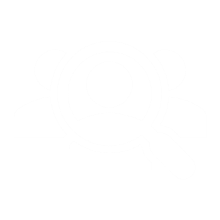 أ
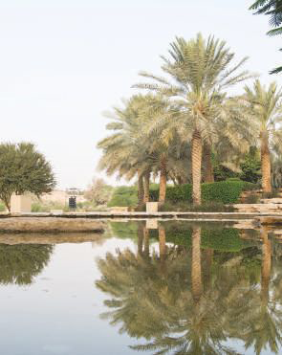 بيئتي
التلوث داخل المنزل
1
الوقاية من التلوث بالحشرات
الاهتمام بنظافة جميع أنحاء المنزل
2
التخلص من النفايات يومياً بصورة صحية و سليمة
حفظ الطعام بصورة صحية و إبعادها عن الحشرات
3
4
القضاء على مخابئ الحشرات بصورة تامة
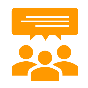 1
نشاط
6
سلبياته :

نحتاج مجهود لنقتل به
إيجابيات:

 آمن على الصحة
قتل الذباب بمضرب الذباب: إيجابياته و سلبياته
التشابه
قتل الذباب بمضرب الذباب : سلبياته و إيجابياته
كلاهما نقتل به الحشرات
ممممالففضيال
1
نشاط
6
سلبياته :

غير آمن على الصحة
إيجابياته :

يقتل من غير مجهود
قتل الذباب بالمبيد الحشري: إيجابياته و سلبياته
التشابه
قتل الذباب بالمبيد الحشري : سلبياته و إيجابياته
كلاهما نقتل به الحشرات
ممممالففضيال
4- التلوث الضوضائي
الوحدة
9
هو ارتفاع الصوت و تداخله مع أصوات أخرى .
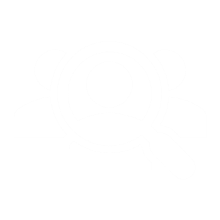 أ
أ
أ
أ
ارتفاع صوت الراديو و التلفاز تحدث تلوثاً ضوضائياً
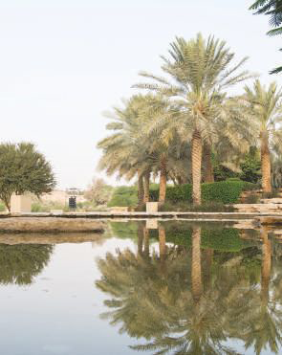 بيئتي
أصوات المفرقعات النارية تسبب أصواتاً مزعجة في المناسبات
التلوث داخل المنزل
أصوات الأجهزة التي نستعملها في المنزل تصدر أصواتاً مزعجة في أوقات غير مناسبة و كذلك صوت الألعاب الإلكترونية .
نشاط 7
الوحدة
9
هناك مصادر طبيعية للضوضاء, أذكريها ؟
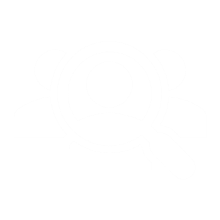 أ
ب
ج
الانفجارات البركانية و الزلازل
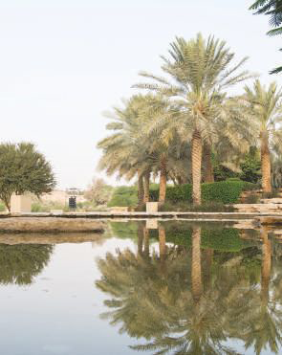 الرعد و الأعاصير
بيئتي
التلوث داخل المنزل
أمواج المياه العالية
نشاط 8
الوحدة
9
ما هي الحلول الممكنة للحد من التلوث الضوضائي وكيفية التخفيف من آثاره السلبية ؟
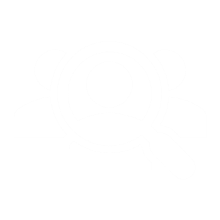 أ
ب
ج
د
وضع القوانين للحد من التلوث الضوضائي
بناء المساكن خارج المناطق الصناعية
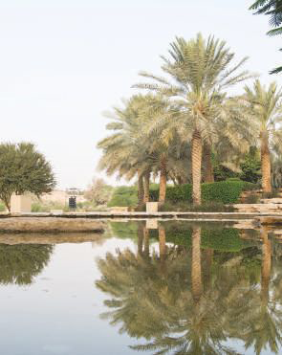 بيئتي
التلوث داخل المنزل
وضع عوازل في المنازل
بالنسبة للأفراد خفض صوت الأجهزة و إغلاقها عند عدم استخدامها
نشاط 9
الوحدة
9
اقترحي طرائق فعّالة للتخفيف من الأصوات القوية المزعجة  للأجهزة الكهربائية الموجودة في المنزل ؟
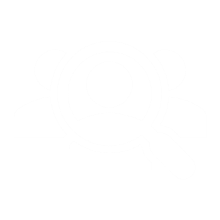 أ
ب
ج
خفض صوت الأجهزة
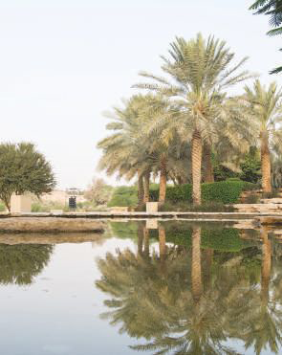 التقليل من مدة استخدامها
بيئتي
التلوث داخل المنزل
استبدالها بأجهزة ذات أصوات هادئة
نشاط 10
الوحدة
9
نهى القرآن الكريم عن الأصوات المرتفعة , ابحثي عن الآية الدالة على ذلك و اكتبيها ؟
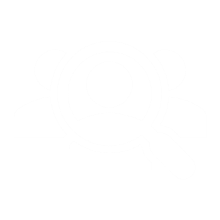 أ
قال الله تعالى : < و اقْصُدْ فِي مَشْيِكَ وَ اِغْضِض مِنْ صَوْتِكَ >
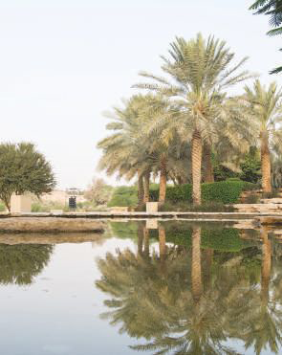 بيئتي
التلوث داخل المنزل
صنفي الكلمات الآتية إلى ملوثات و أشياء يمكن أن تتلوث :
أشياء يمكن أن تتلوث
ملوثات
انتهى الدرس